Engaging Families in Secondary Literacy
Erin Koning
Director of Literacy
National Literacy Initiatives
Scholastic Education
ekoning@scholastic.com
[Speaker Notes: https://www.youtube.com/watch?v=urU-a_FsS5Y]
Build Adult Capacity
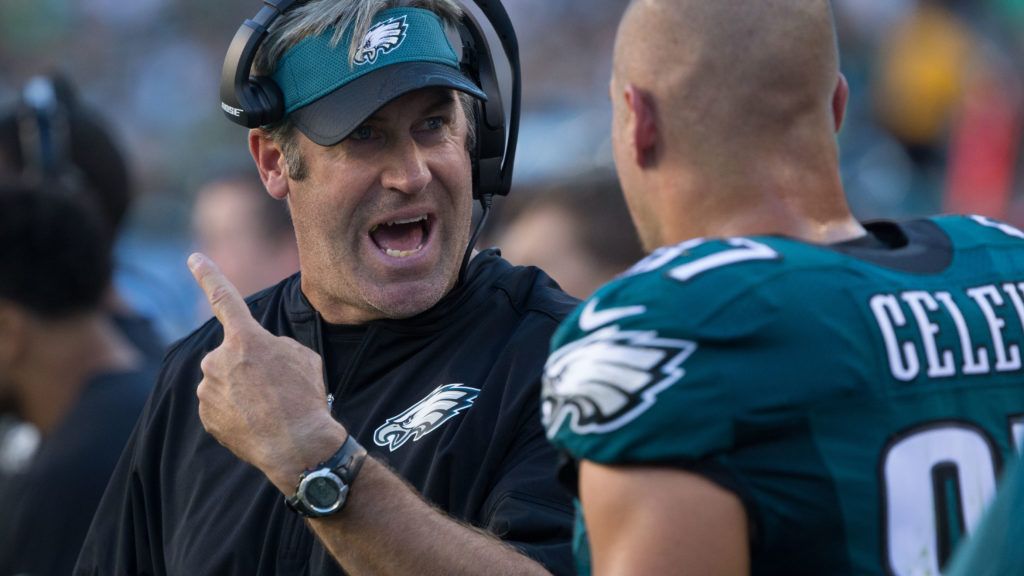 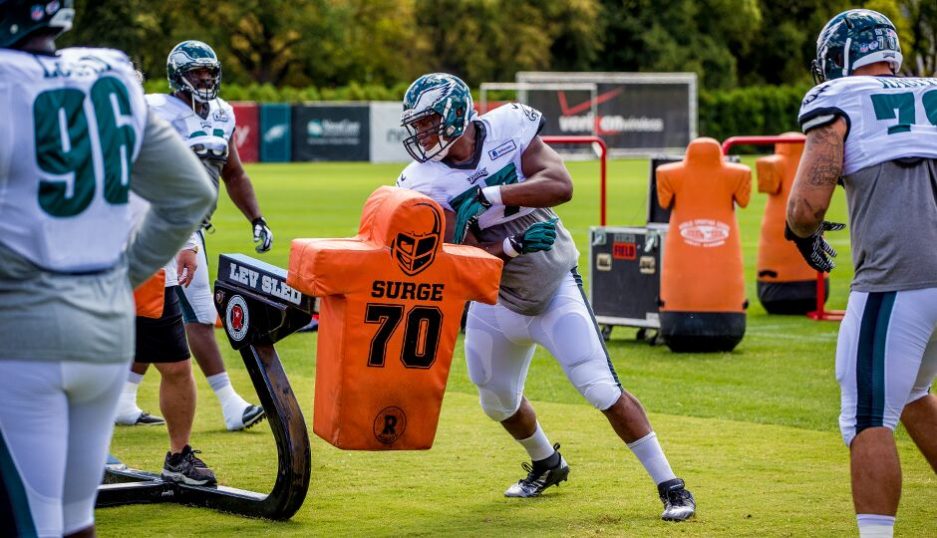 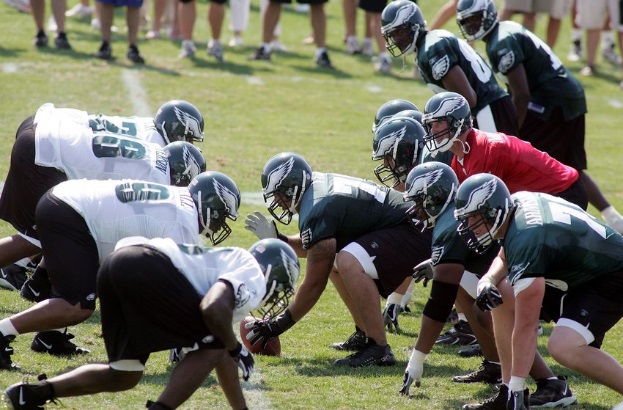 Families learn a new tip, tool or strategy.
They practice it.
They share what works best when engaging their child at home or their ideas/strategies.
Imagine that…
You are all family members attending a family literacy event at your child’s school.
I am your child’s teacher.
I am leading an activity in which my goal is to deepen your capacity to engage in acts of literacy with your high schooler.
Literacy is Everywhere
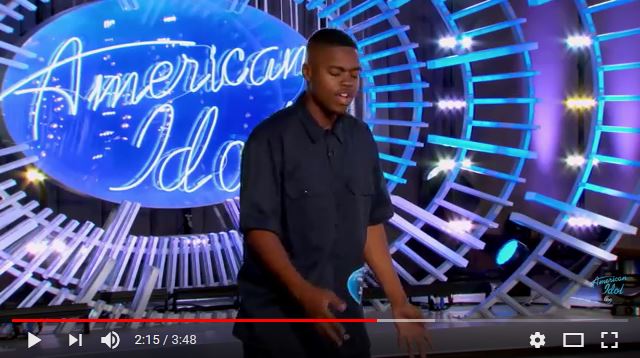 Big Questions& Little Questions
Can he win the competition?
Why? 
How do you know? 

Do you think he has talent? 
Why?
How do you know?
“…cite specific textual evidence when writing or speaking to support conclusions drawn from the text.”
Big Questions& Little Questions
Can he win the competition?
Why? 
How do you know? 

Do you think he has talent? 
Why?
How do you know?
“Integrate and evaluate content presented in diverse media & formats, including visually and quantitatively, as well as in words.”
Big Questions& Little Questions
Can he win the competition?
Why? 
How do you know? 

Do you think he has talent? 
Why?
How do you know?
“Present information, findings, and supporting evidence such that listeners can follow the line of reasoning and the organization, development and style are appropriate to task, purpose and audience.”
Partner up

One person be the family member, one person be the kid

Listen to the TedTalk together, and ask a big question and some little questions.
Big Questions& Little Questions
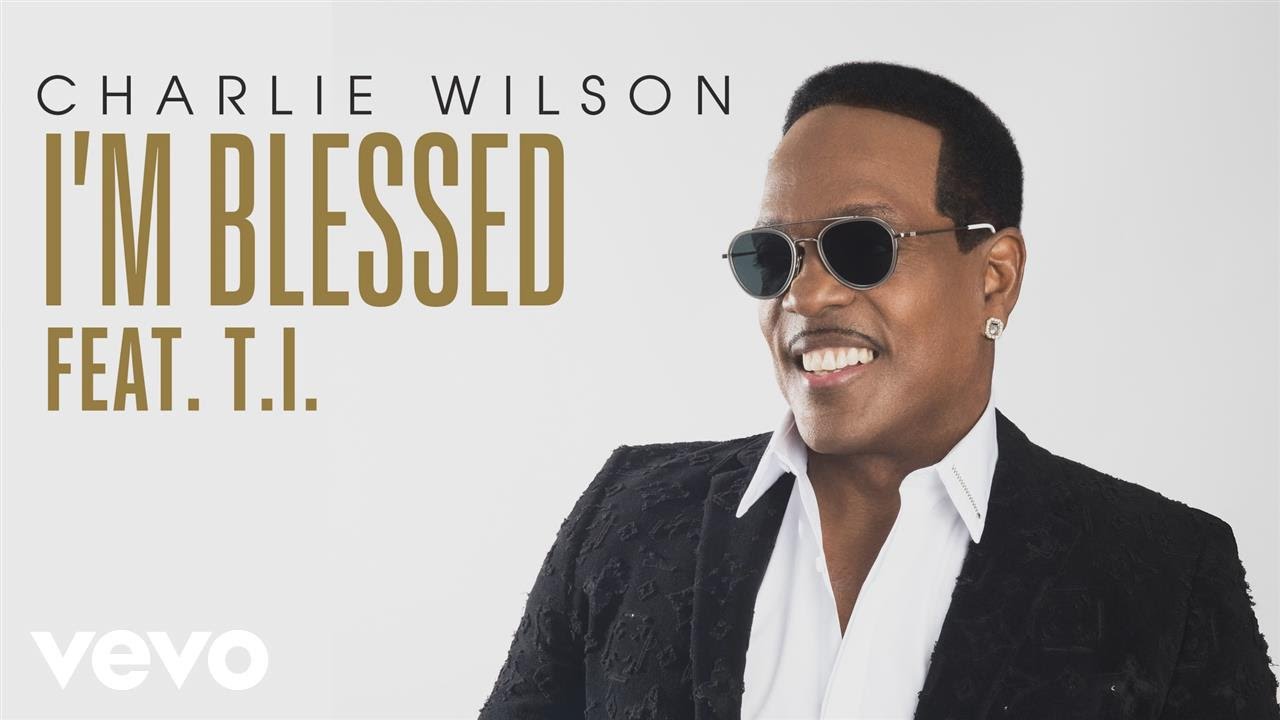 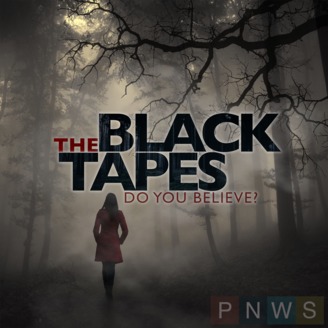 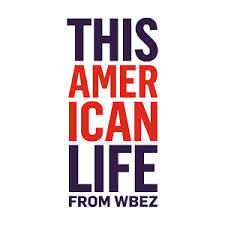 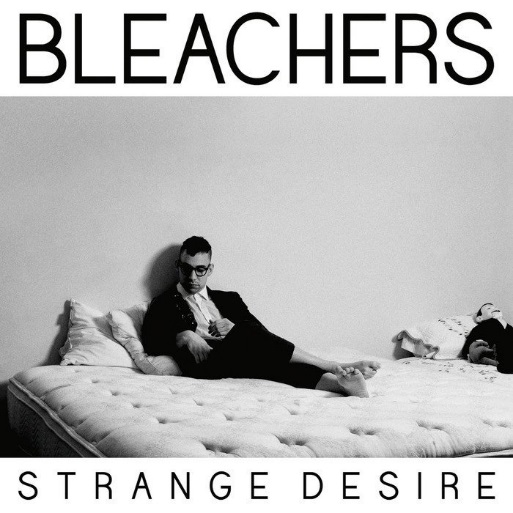 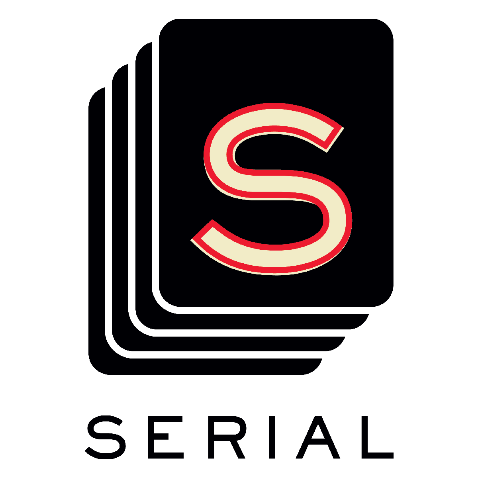 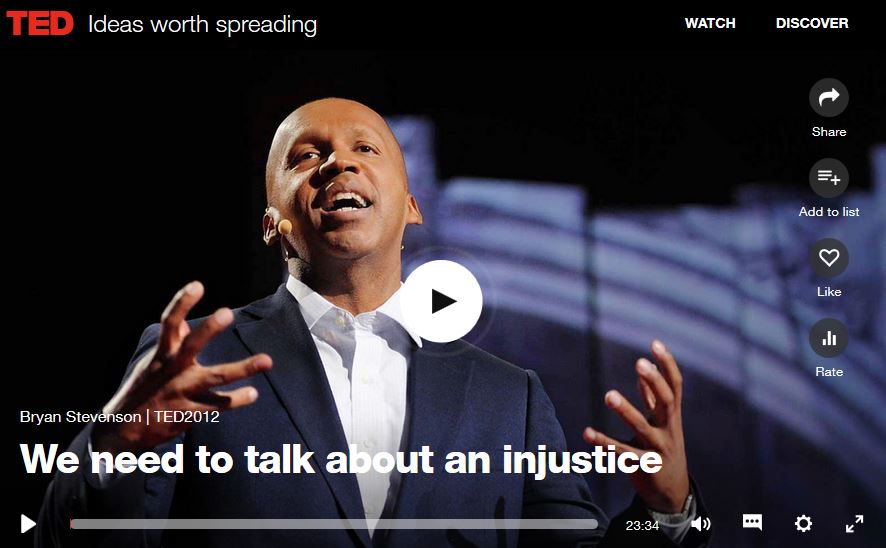 Reflect
Did you…
Learn a new strategy?
Practice it? 
Feel your particular knowledge as a family member was valued?
TAKE ACTION
Erin Koning310-433-8805ekoning@scholastic.com
Twitter: @Erin_Koning
Andrea Anthony562-480-2945aanthony@scholastic.com